CHECK-UP
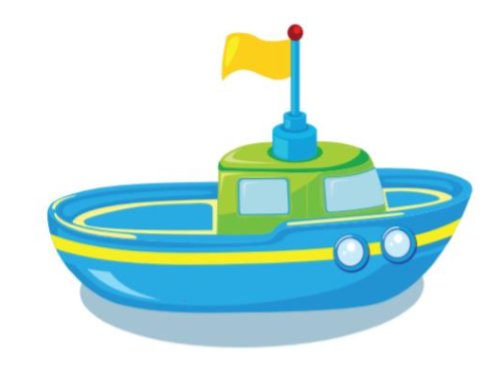 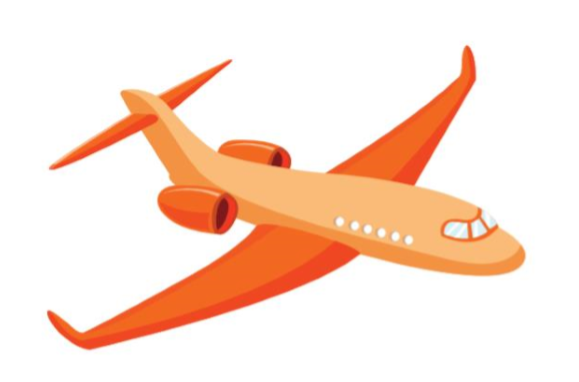 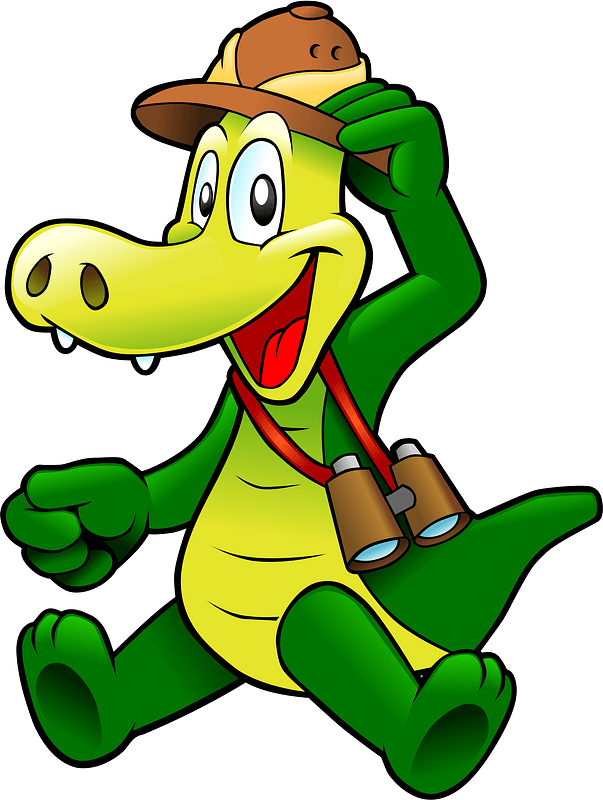 I see the photos
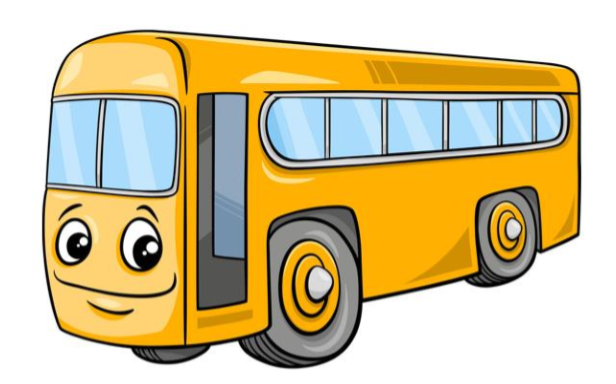 START
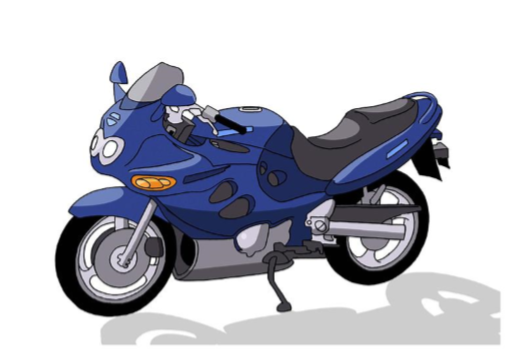 Rule
Click on the red button
and a photo will appear.
-   Look at the photo and answer the question.
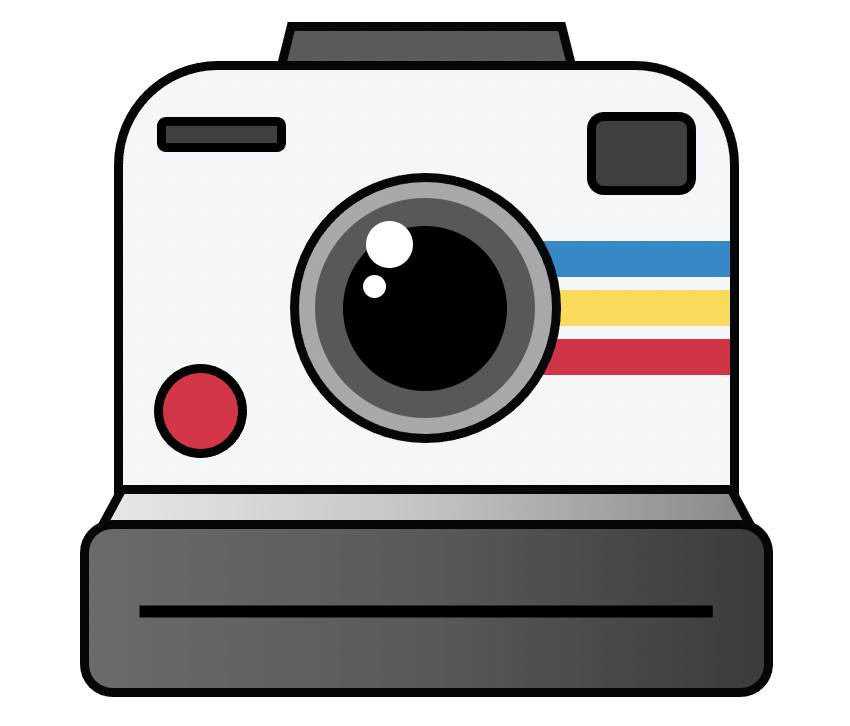 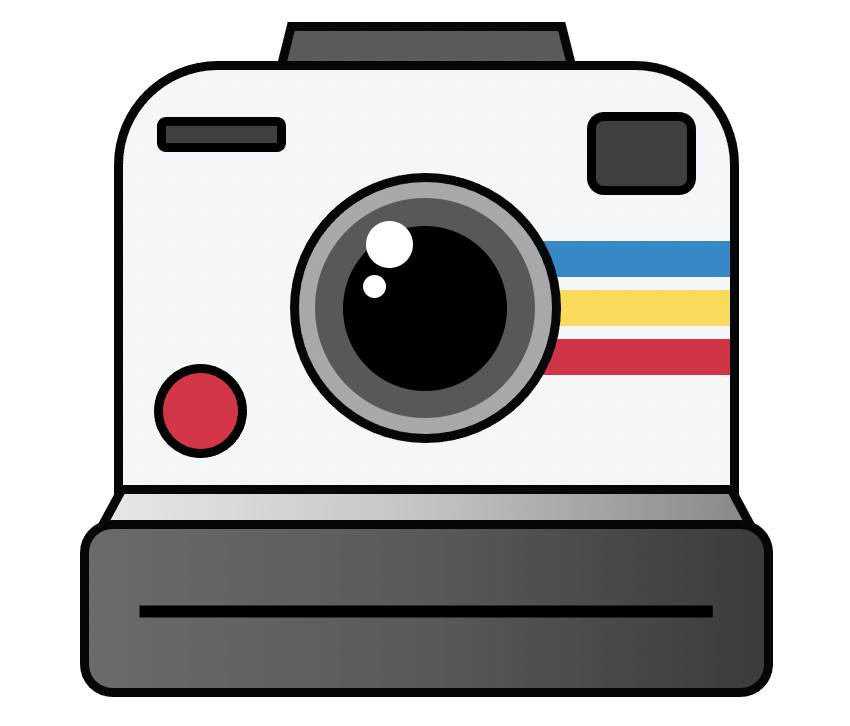 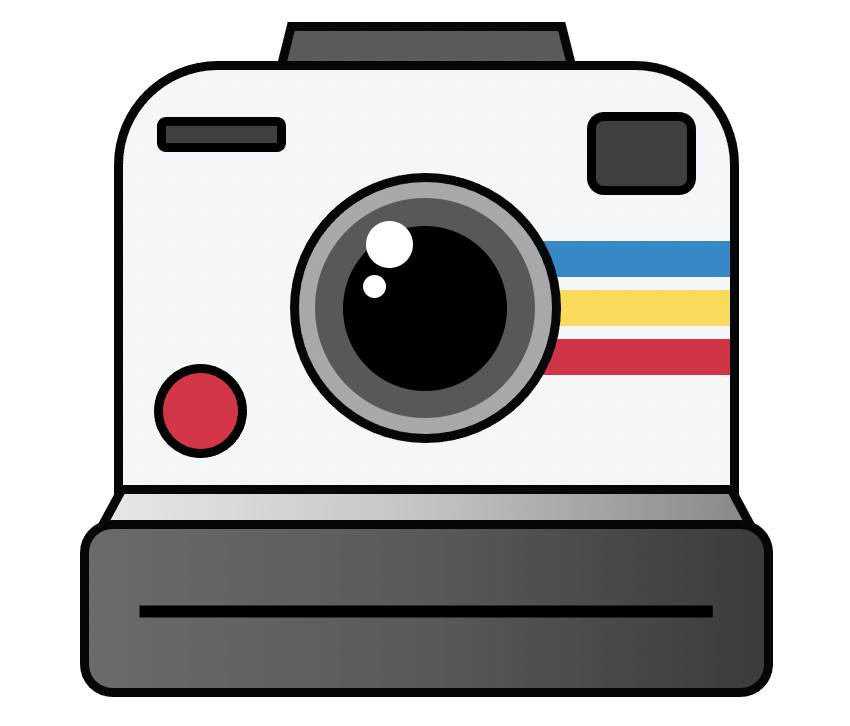 check
Can you see the car?
No, I can’t.
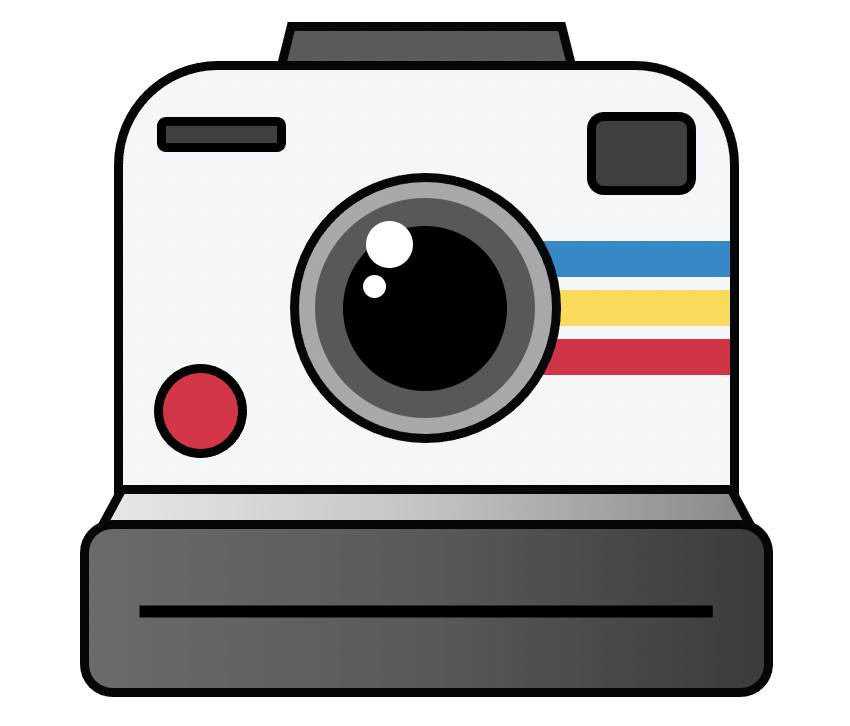 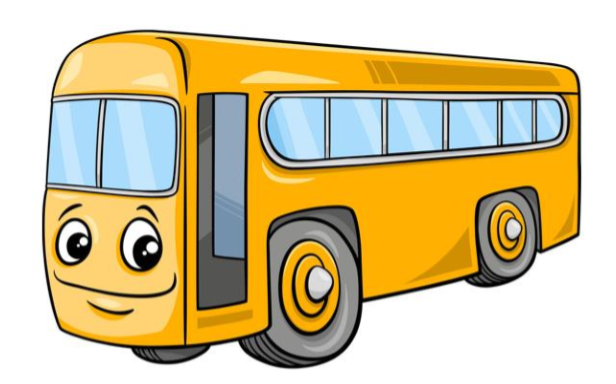 next
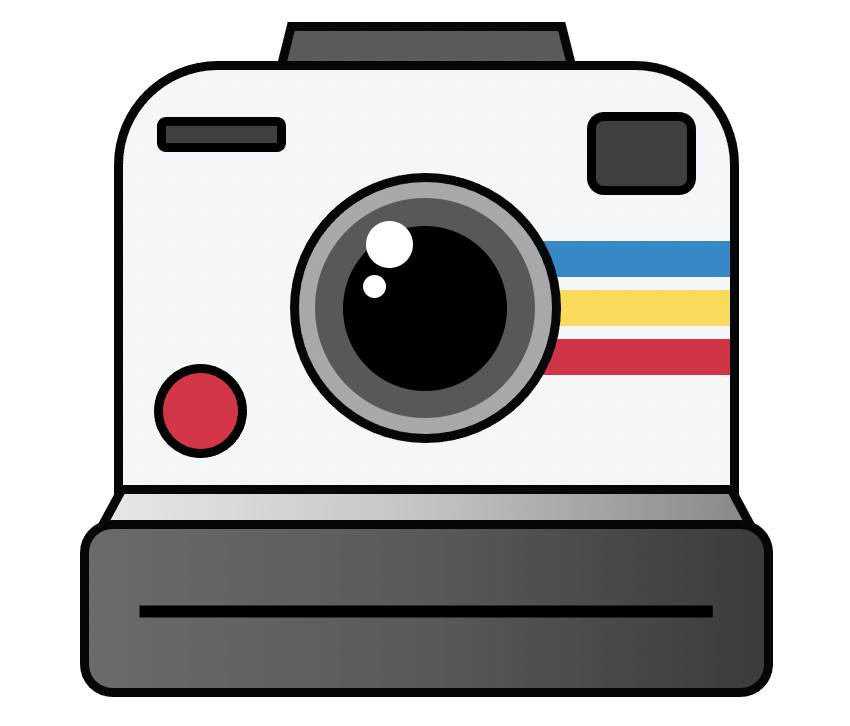 check
Can you see 
the motorbike?
Yes, I can.
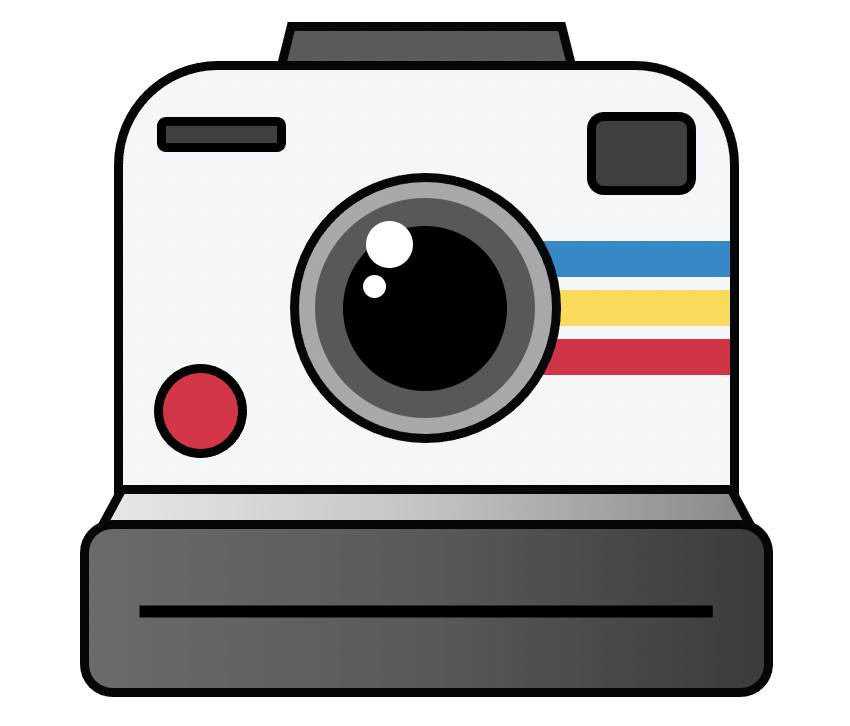 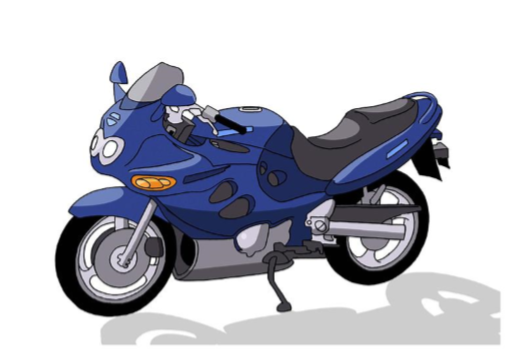 next
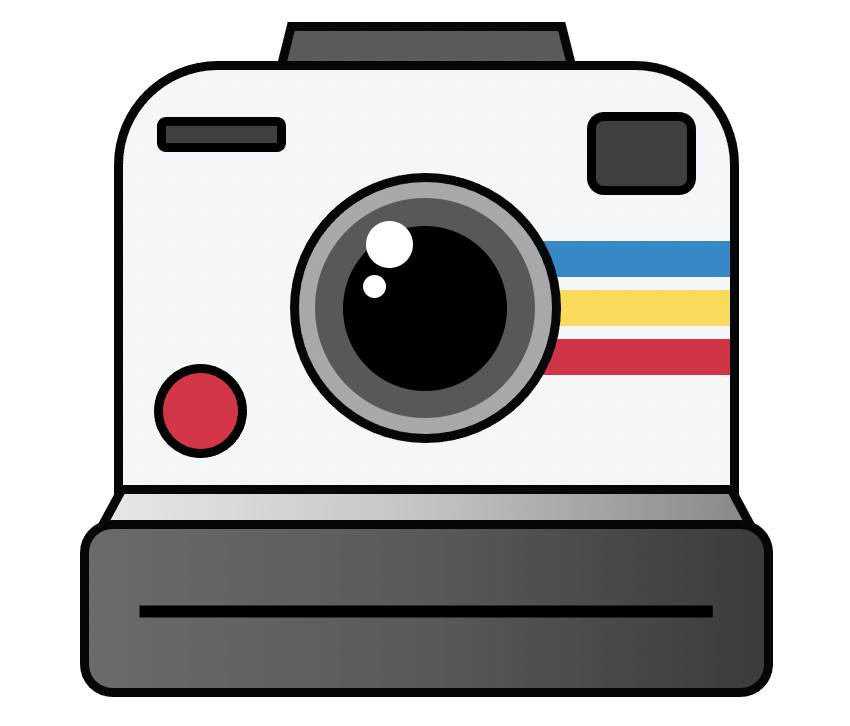 check
Can you see the plane?
Yes, I can.
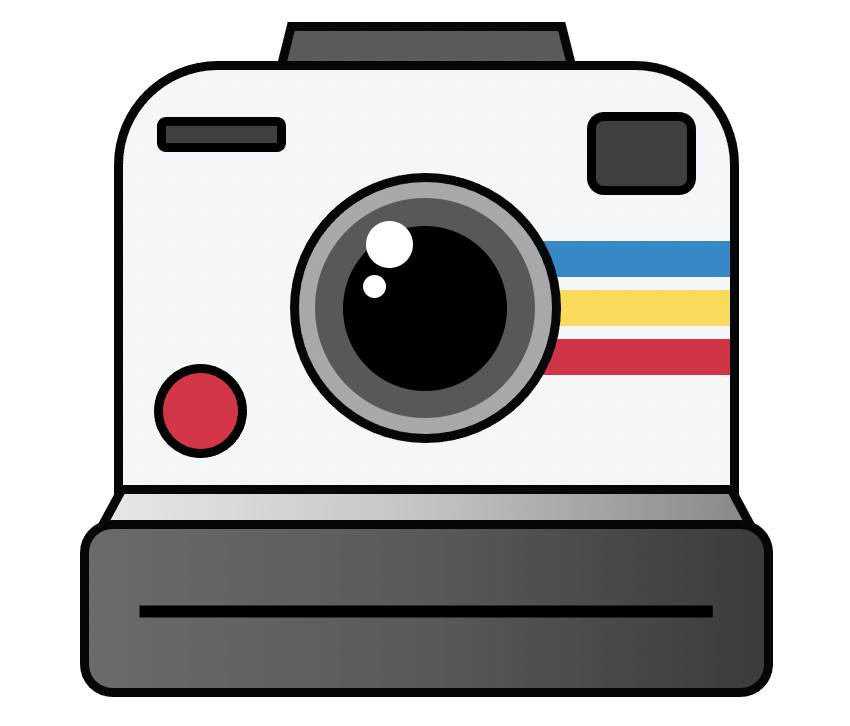 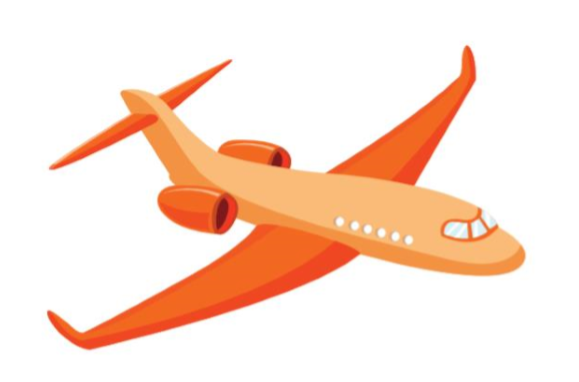 next
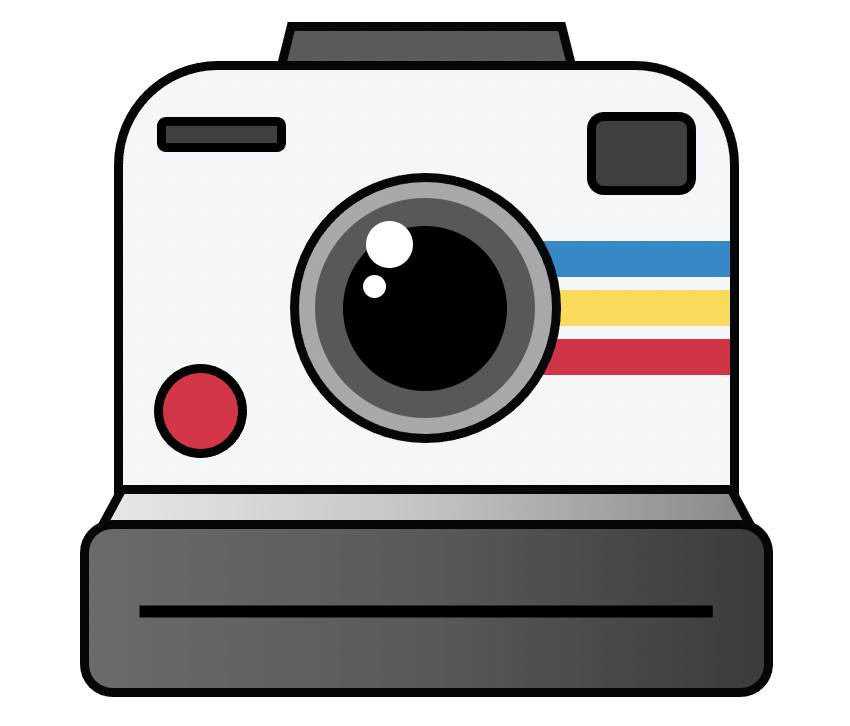 check
Can you see the bus?
No, I can’t.
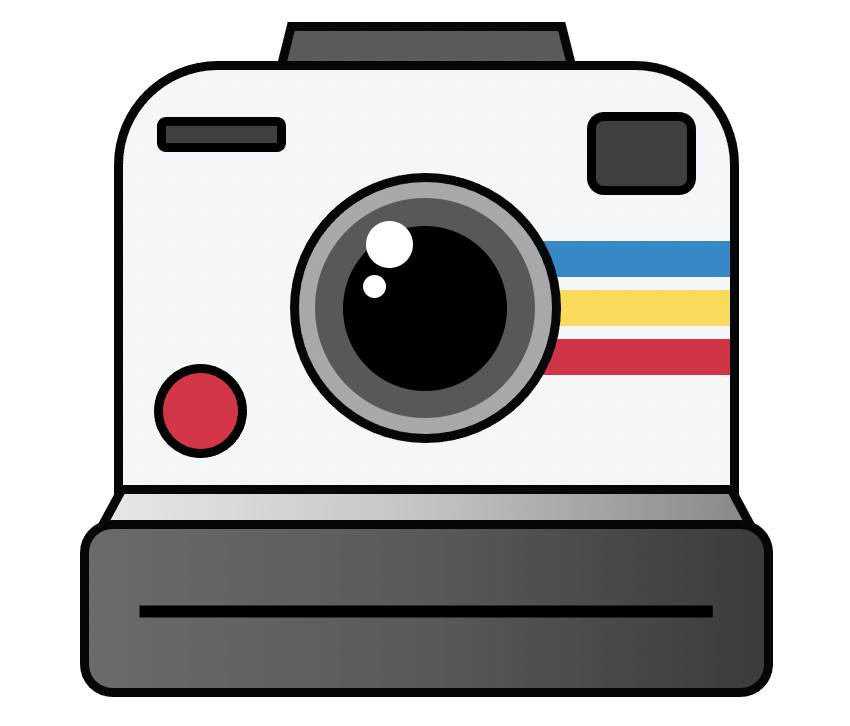 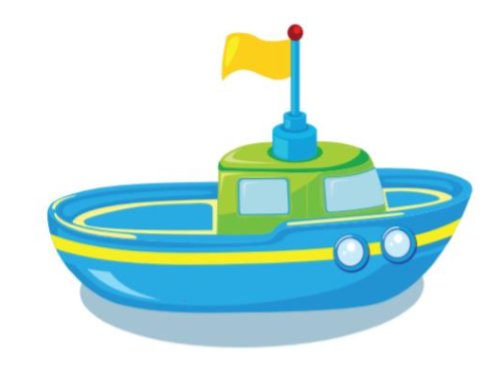 next
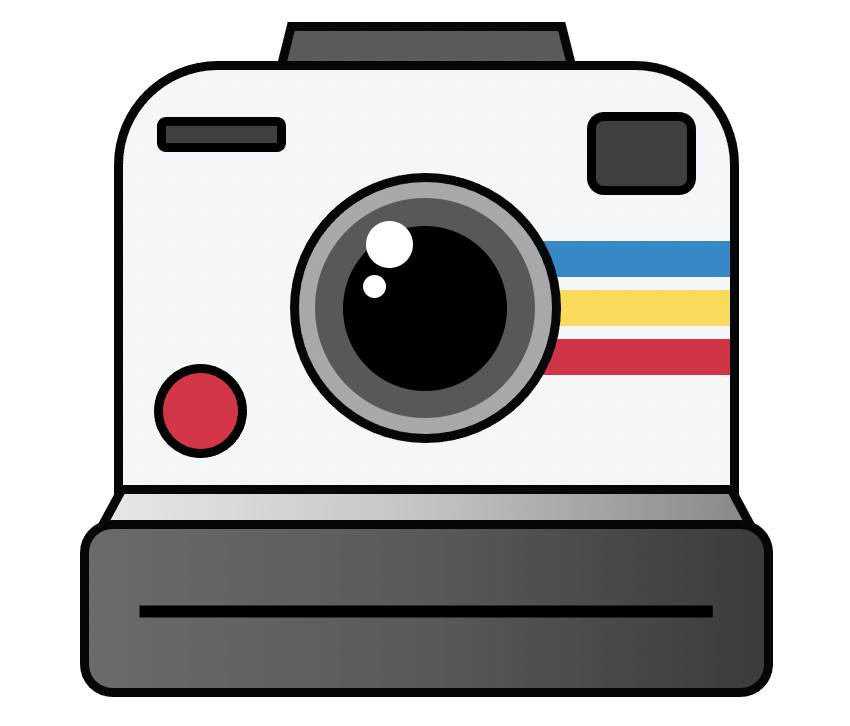 check
Can you see 
the boat?
No, I can’t.
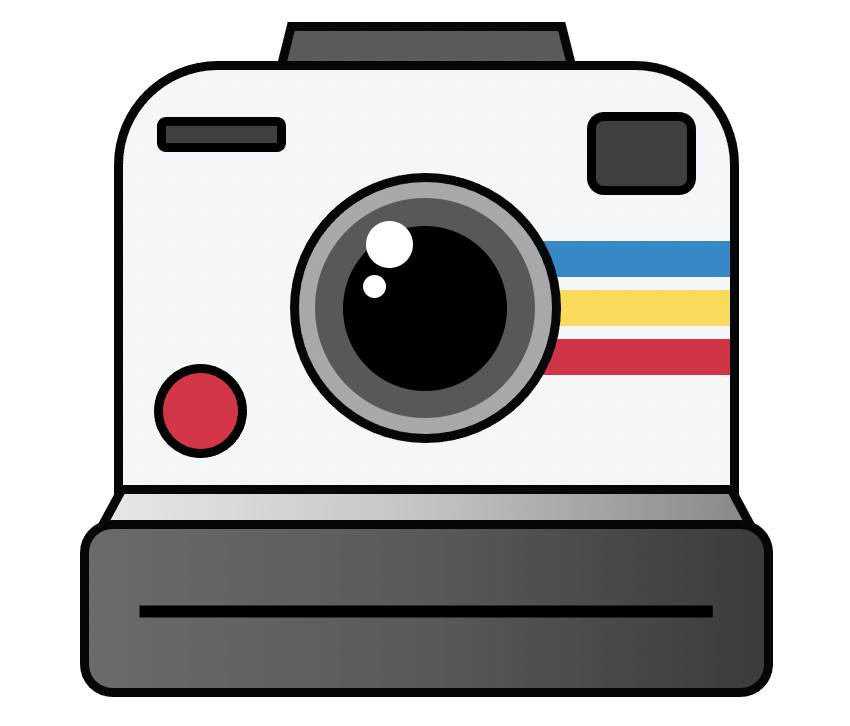 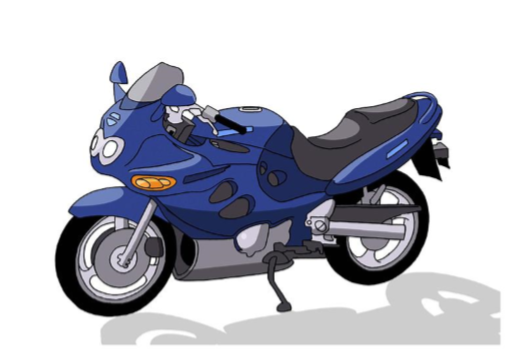 next
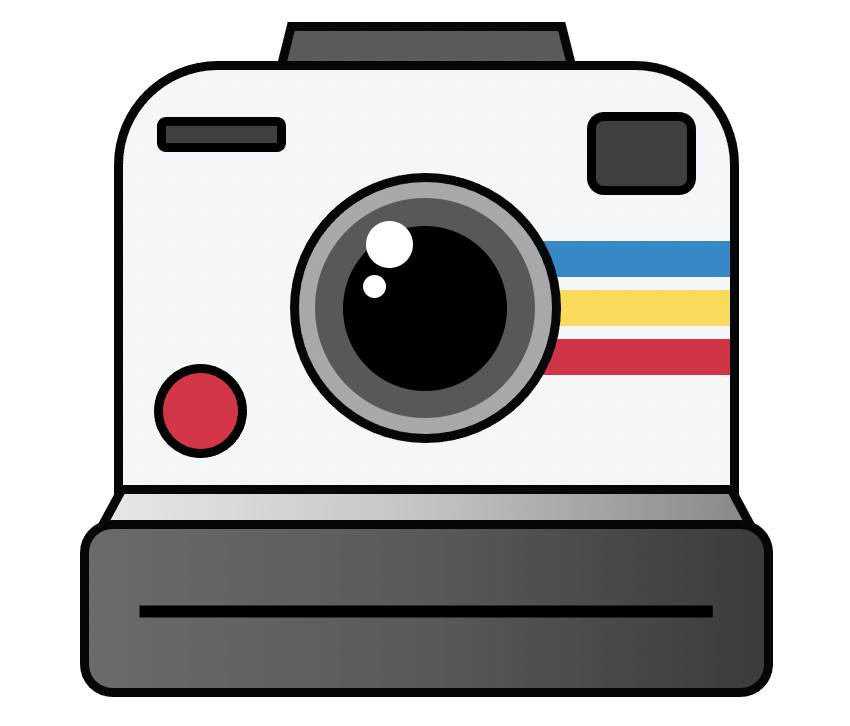 check
Can you see the bus?
Yes, I can.
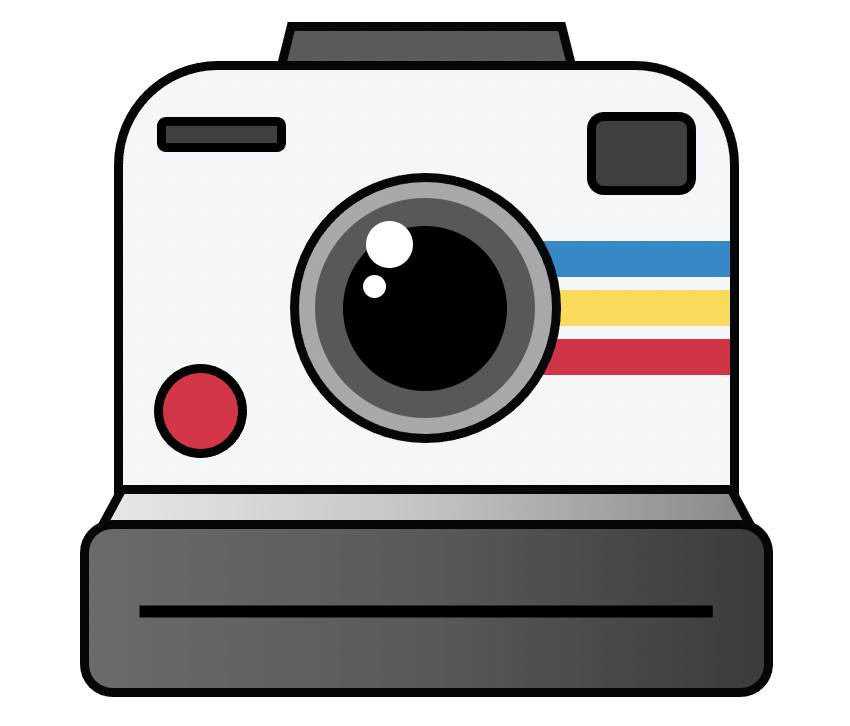 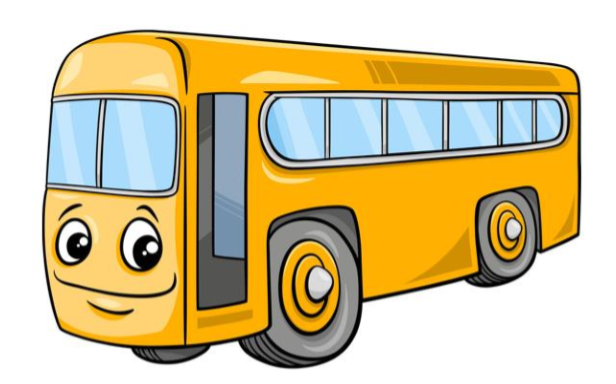 next
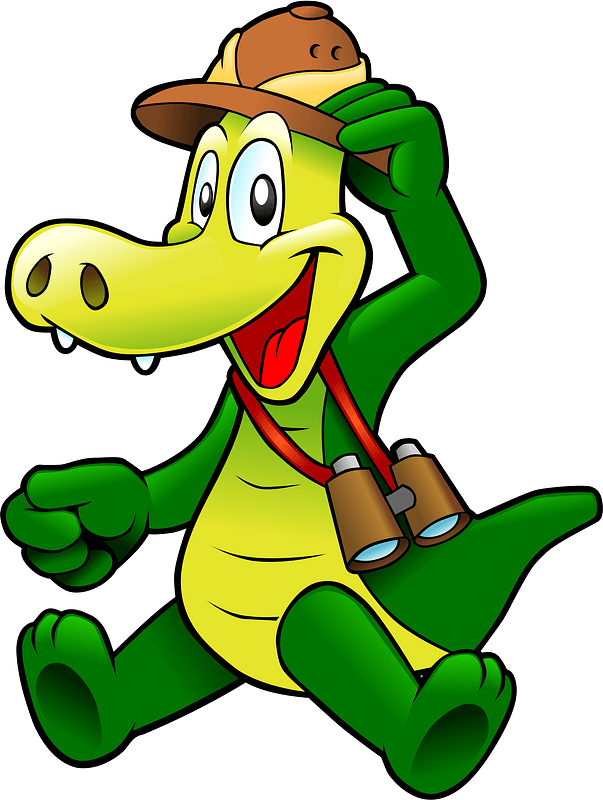 Good job!
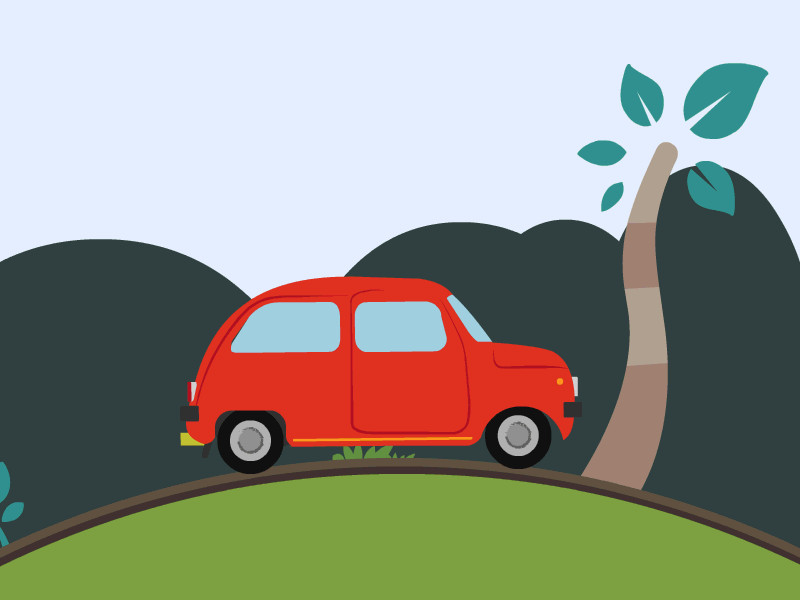 UNIT 8
TRANSPORTATION
Lesson 2
LETTER Xx
02
Introduction:
Letter X makes the sound x
How to write letter Xx?
X
x
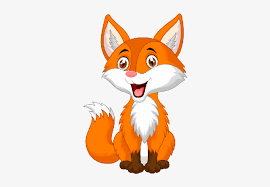 Xx    fox
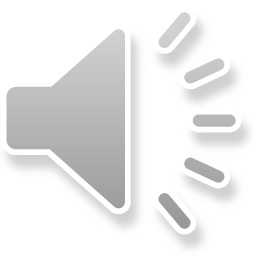 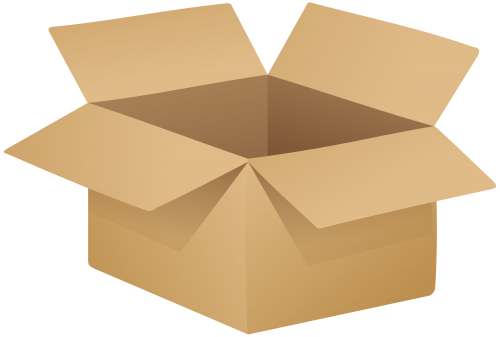 Xx    box
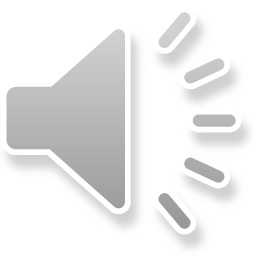 Part B: 
Listen and repeat. Write.
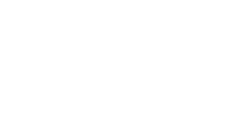 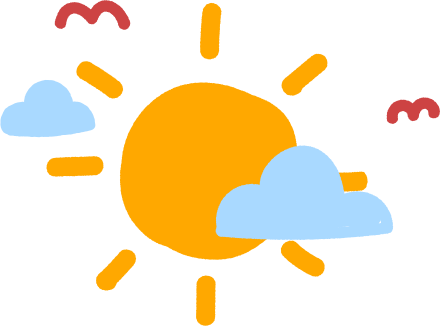 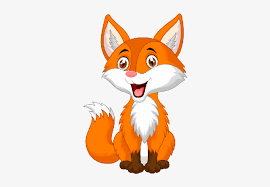 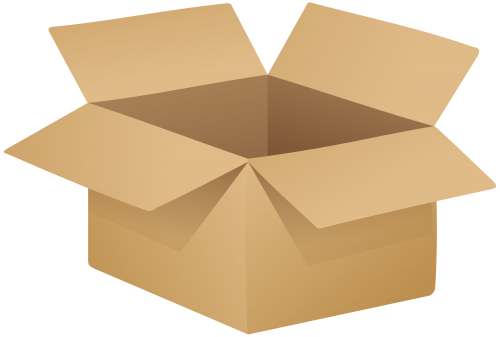 x
x
x  x    fo__
x  x    bo__
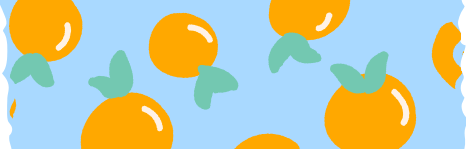 Part C: 
Sing.
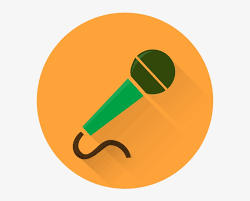 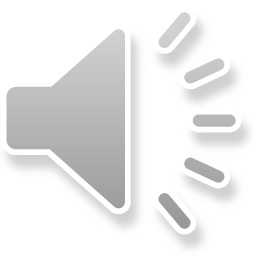 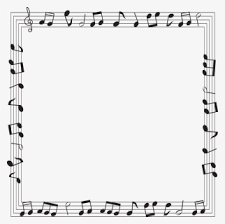 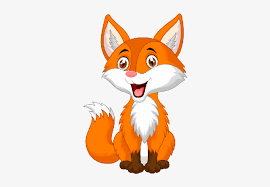 I can see a           ,
x, x,         .
I can see a            ,
x, x, x.
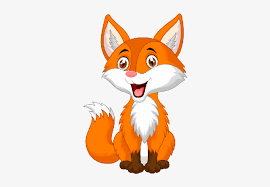 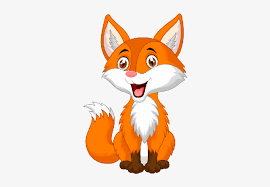 LETTER Yy
03
Introduction:
Letter Y makes the sound y
How to write letter Yy?
Y
y
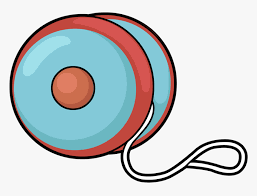 Yy    yo-yo
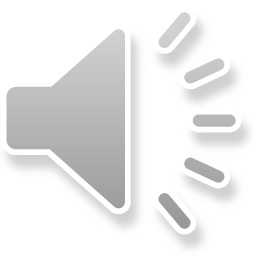 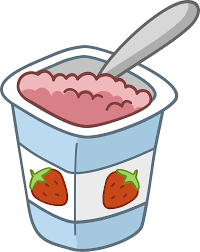 Yy    yogurt
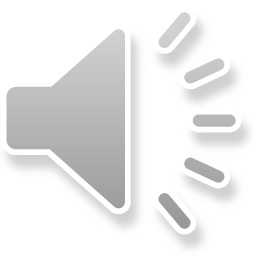 Part F: 
Listen and repeat. Write.
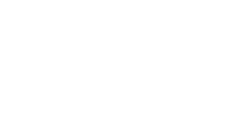 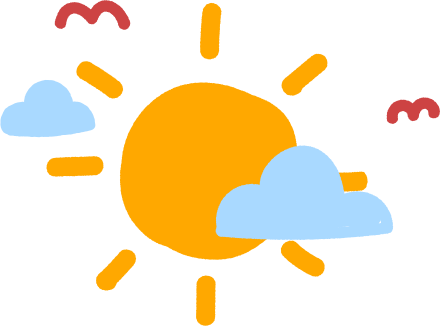 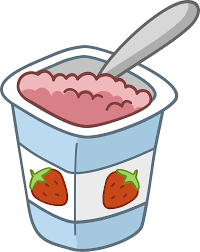 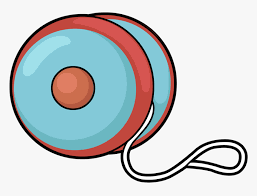 y
y
y
y  y    __o-__o
y  y    __ogurt
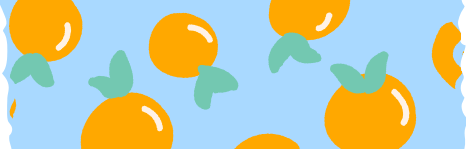 Part G: 
Sing.
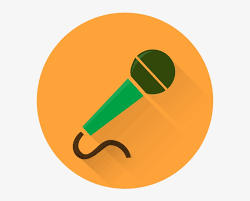 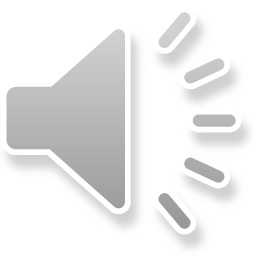 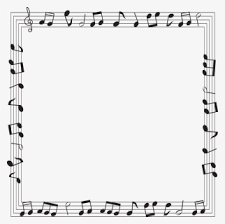 I have a           ,
y, y,         .
I have a            ,
y, y, y.
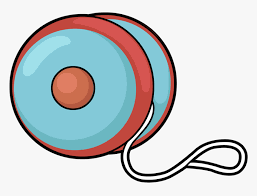 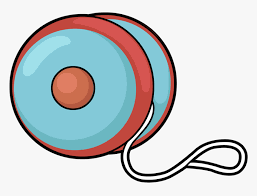 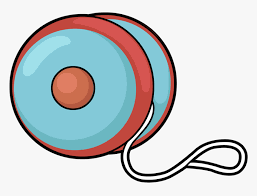 PLAY TIME
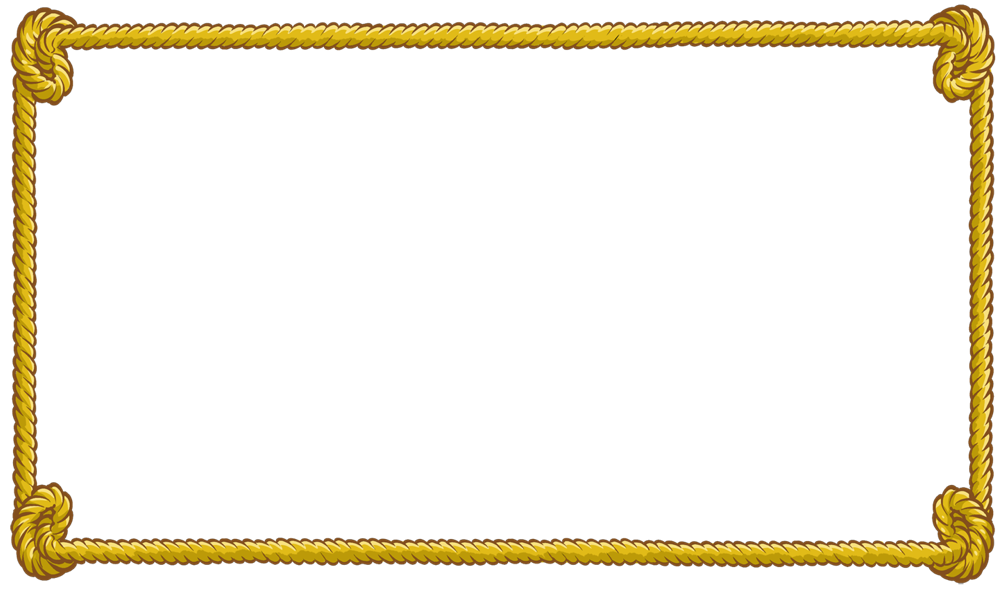 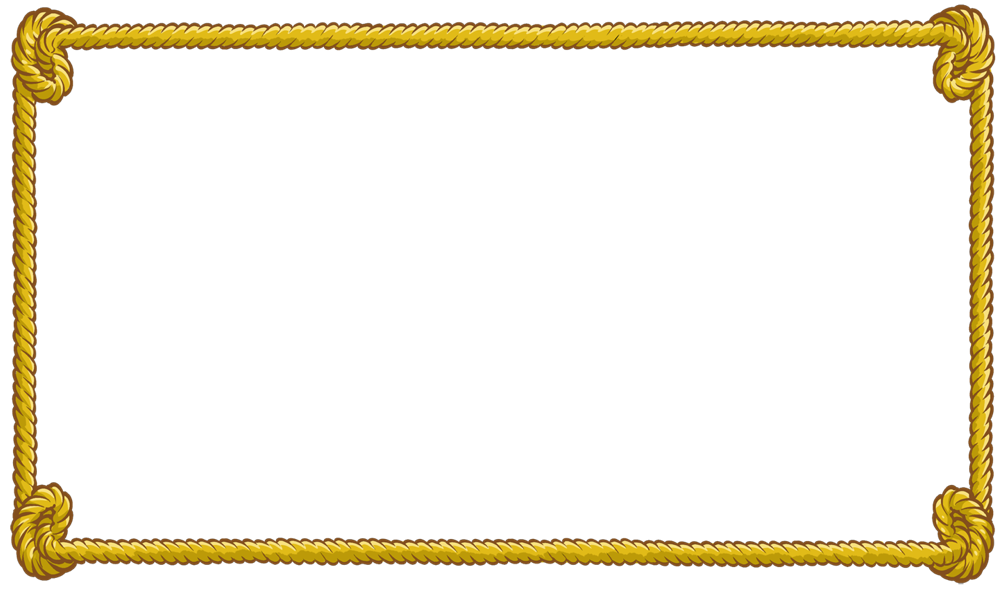 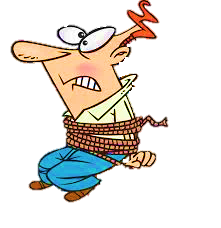 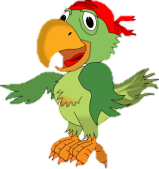 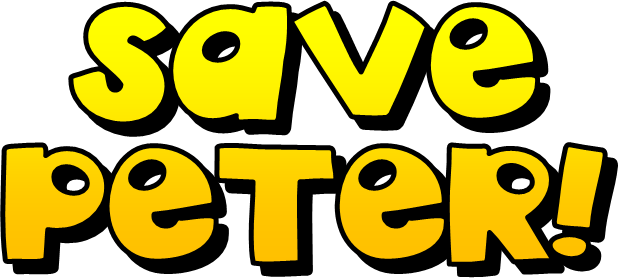 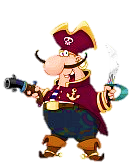 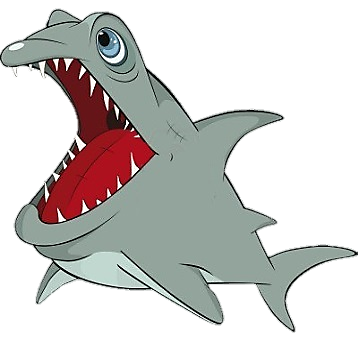 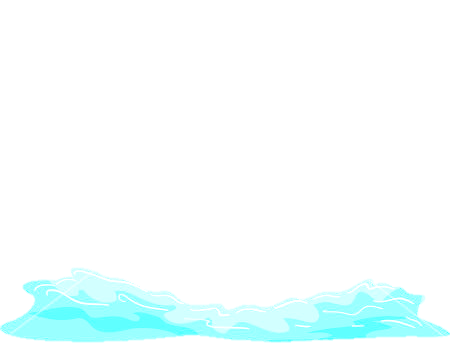 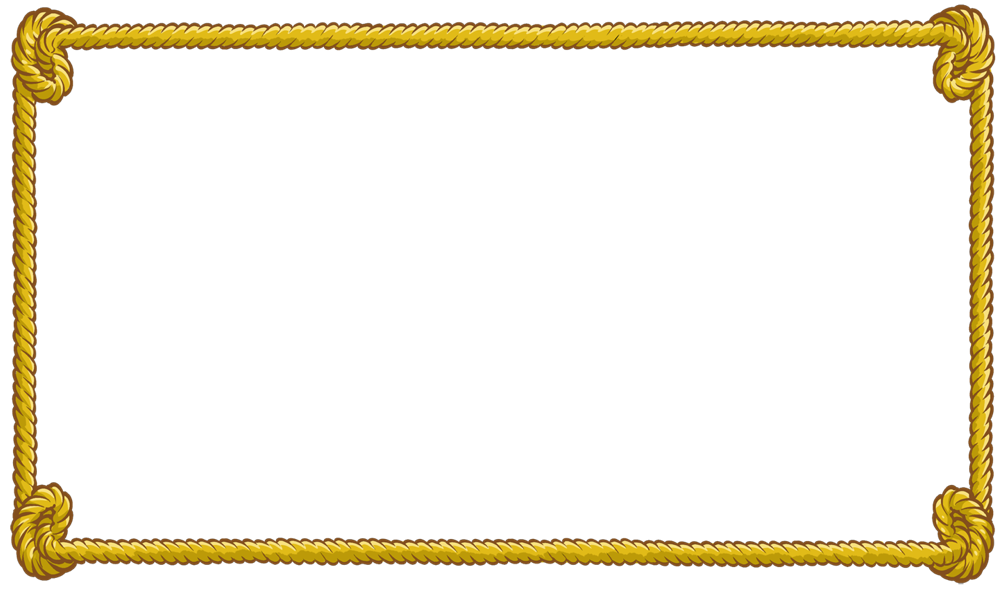 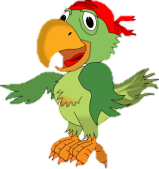 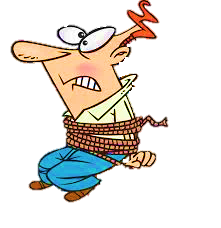 fox
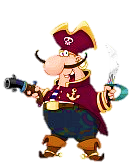 box
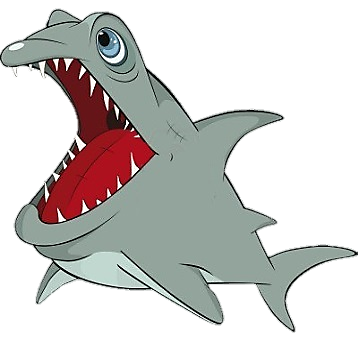 NEXT
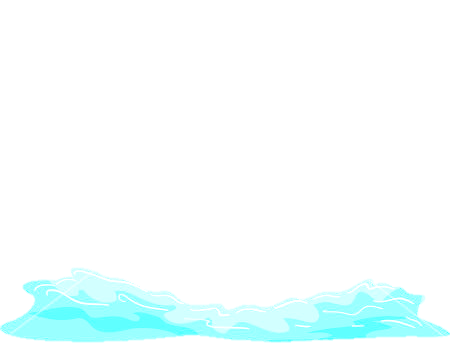 Listen and choose
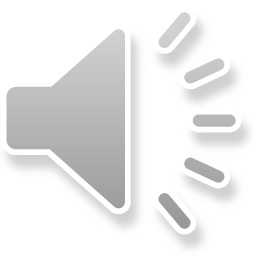 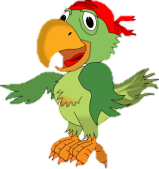 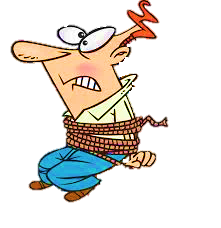 fox
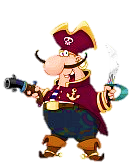 yo-yo
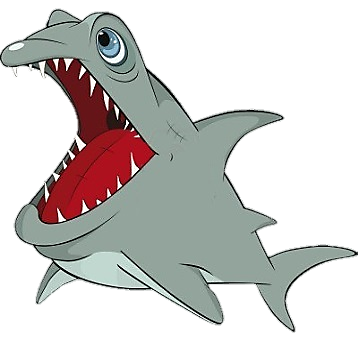 NEXT
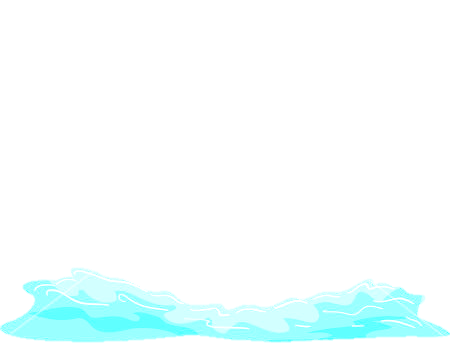 Listen and choose
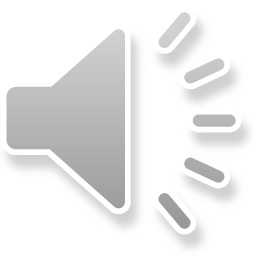 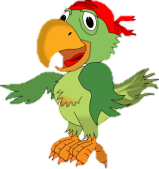 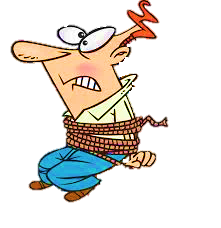 box
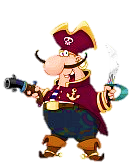 fox
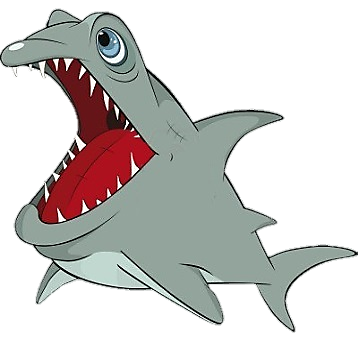 NEXT
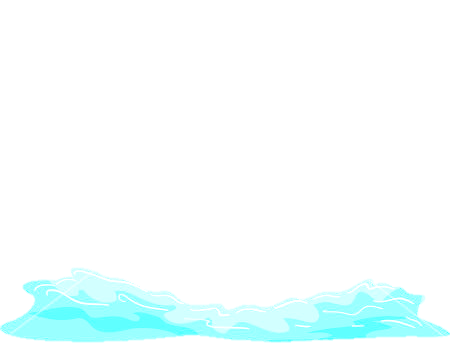 Listen and choose
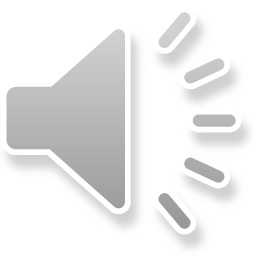 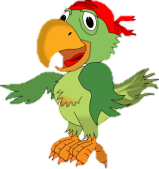 yogurt
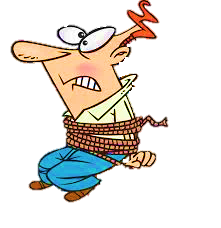 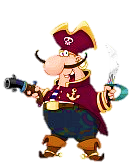 yo-yo
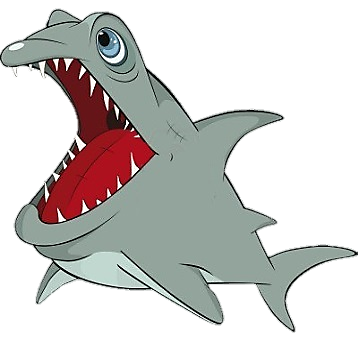 NEXT
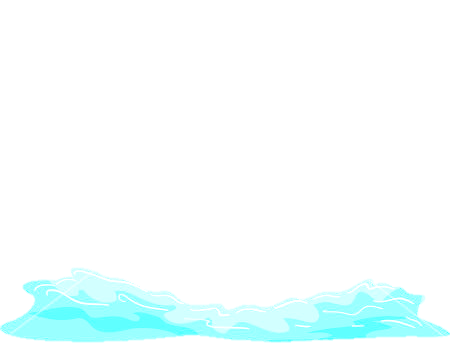 Listen and choose
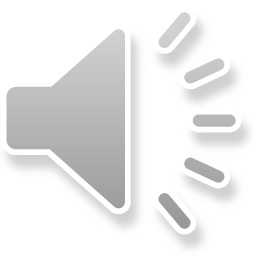 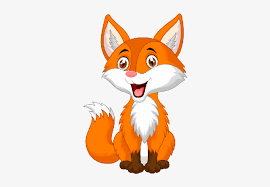 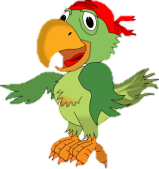 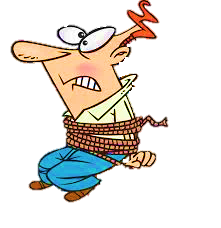 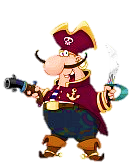 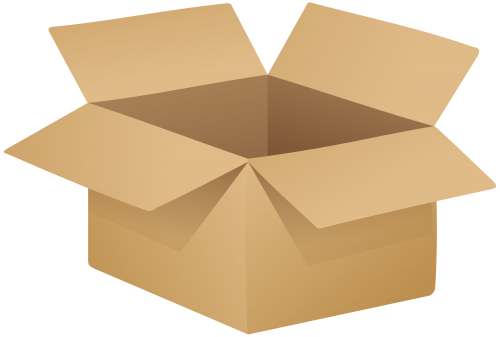 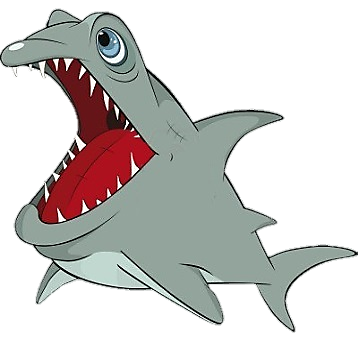 NEXT
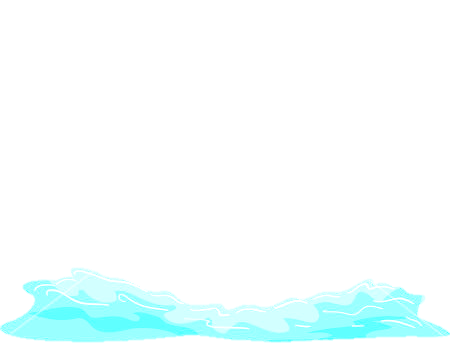 Choose the picture of “box”
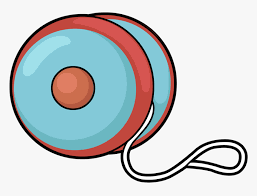 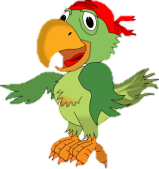 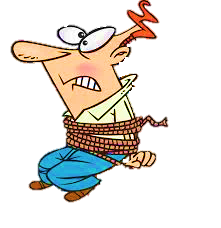 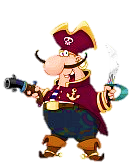 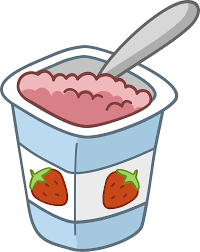 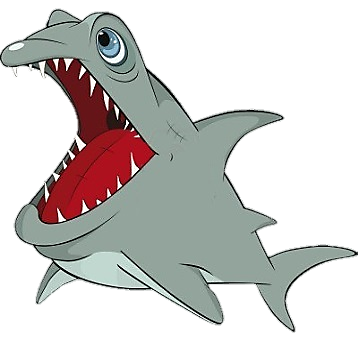 NEXT
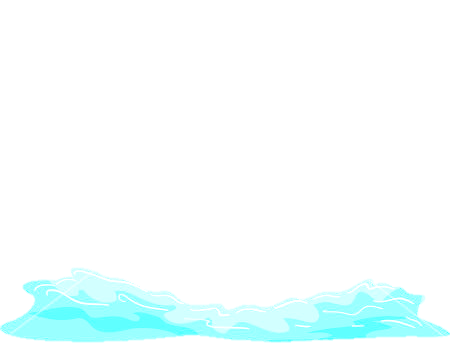 Choose the picture of “yoghurt”
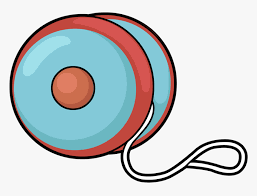 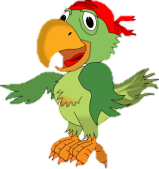 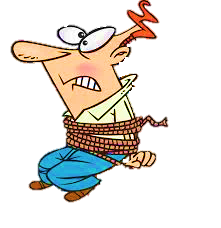 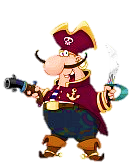 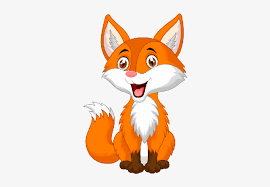 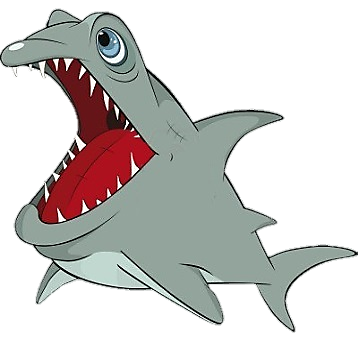 NEXT
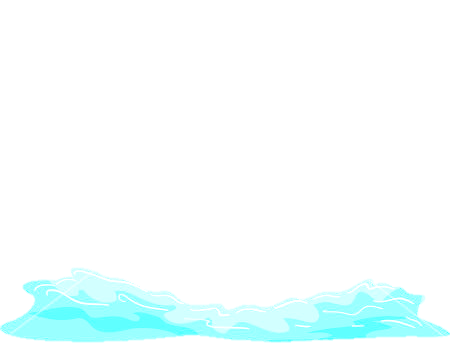 Choose the picture of “fox”
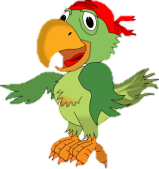 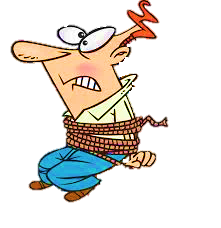 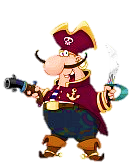 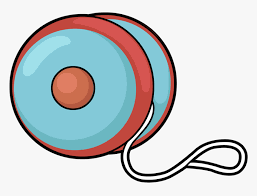 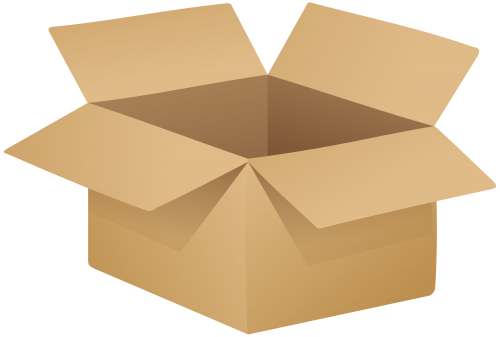 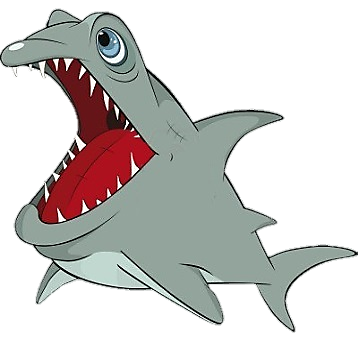 NEXT
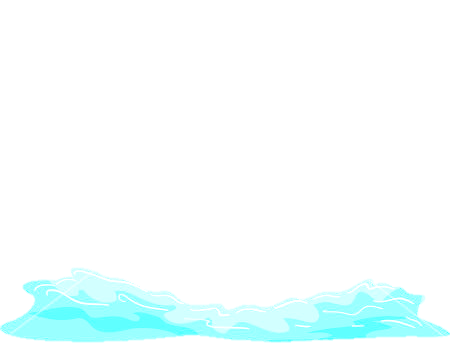 Choose the picture of “yo-yo”
“y”
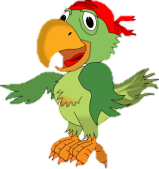 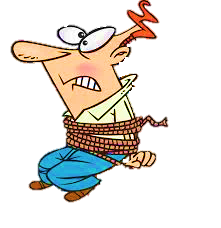 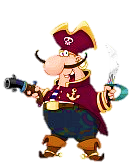 ”x”
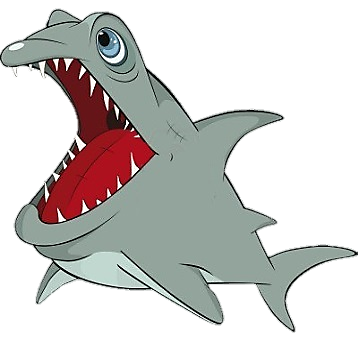 NEXT
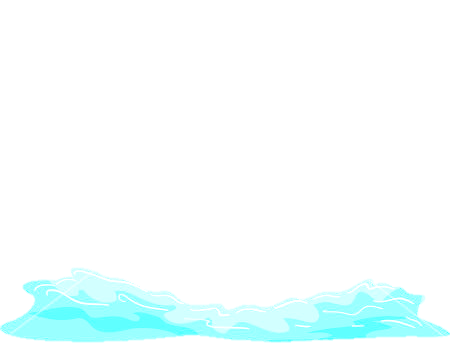 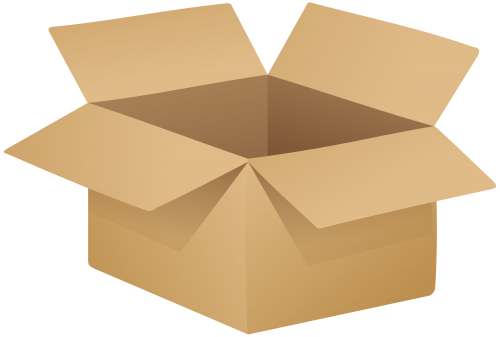 This word has the sound…
Click on the right option to save Peter
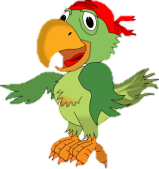 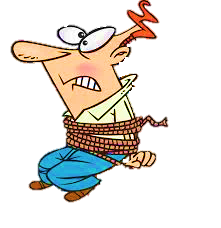 “y”
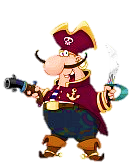 “x”
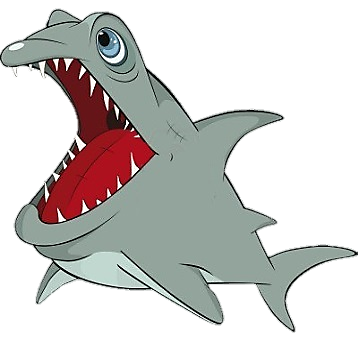 NEXT
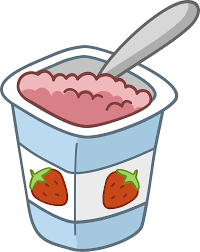 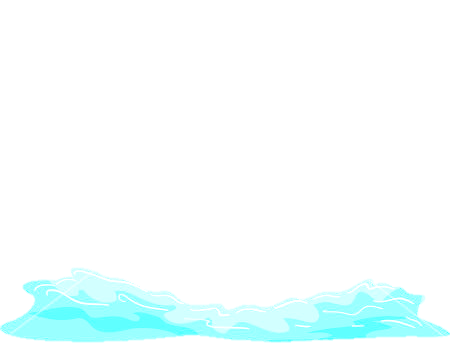 What is the beginning sound?
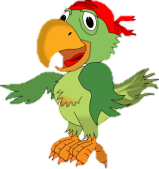 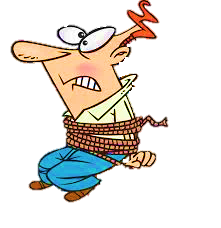 “x”
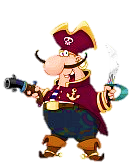 “y”
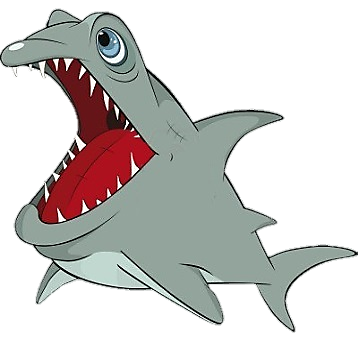 NEXT
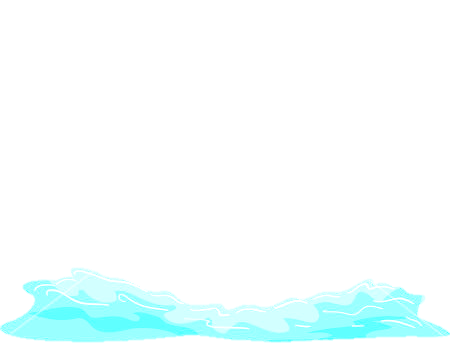 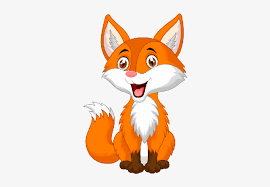 This word has the sound…
“x”
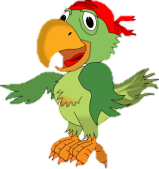 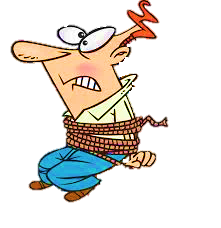 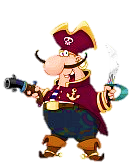 “y”
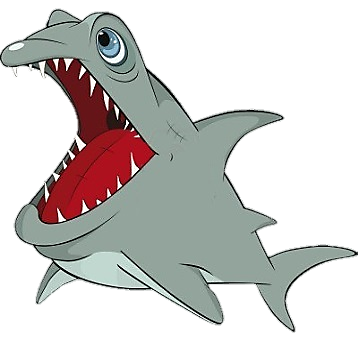 NEXT
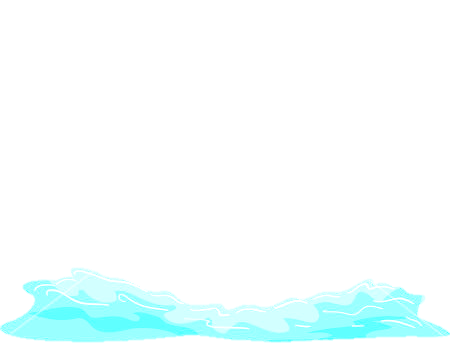 What is the beginning sound?
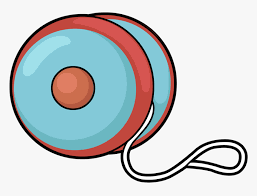 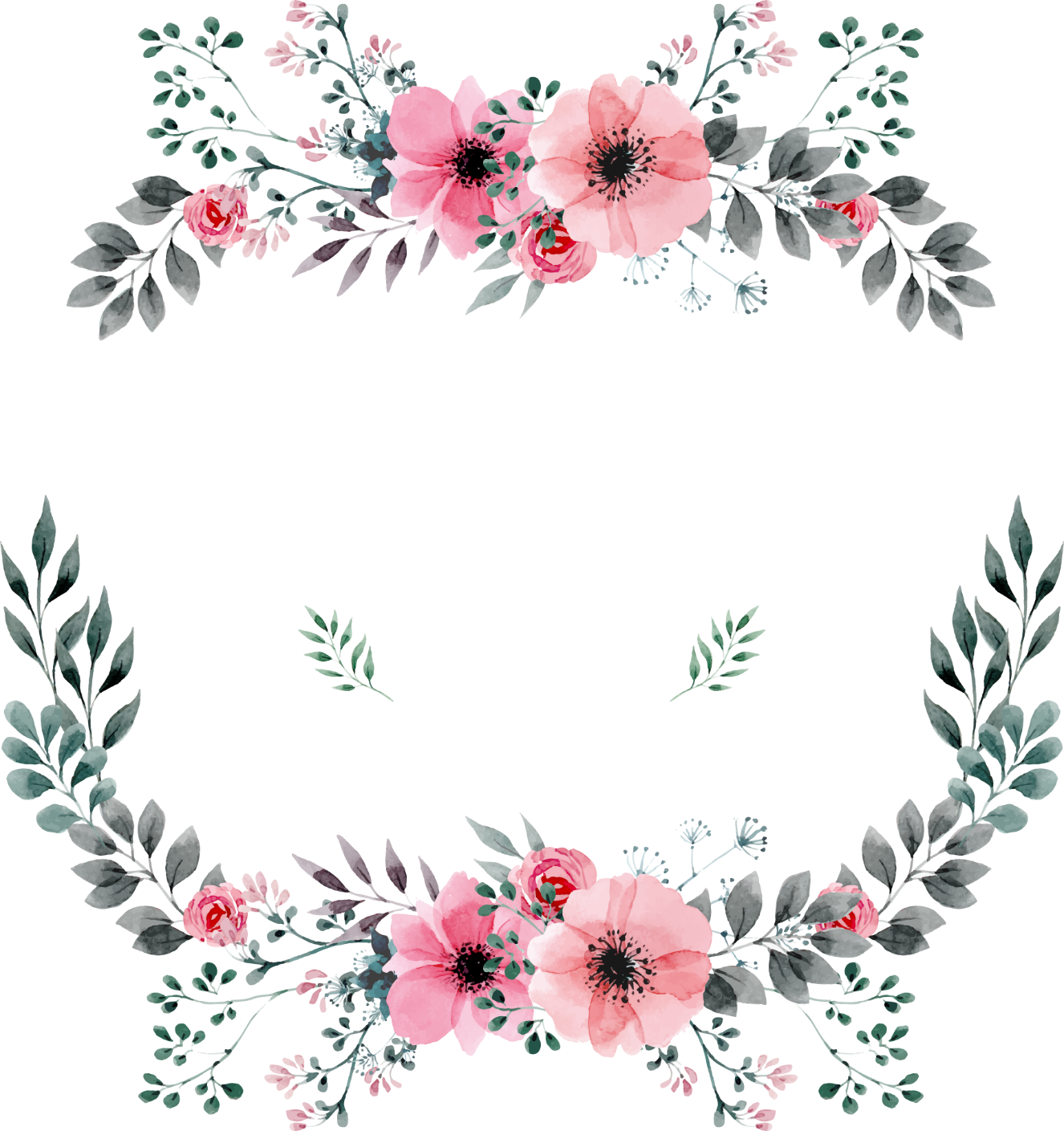 Thank you